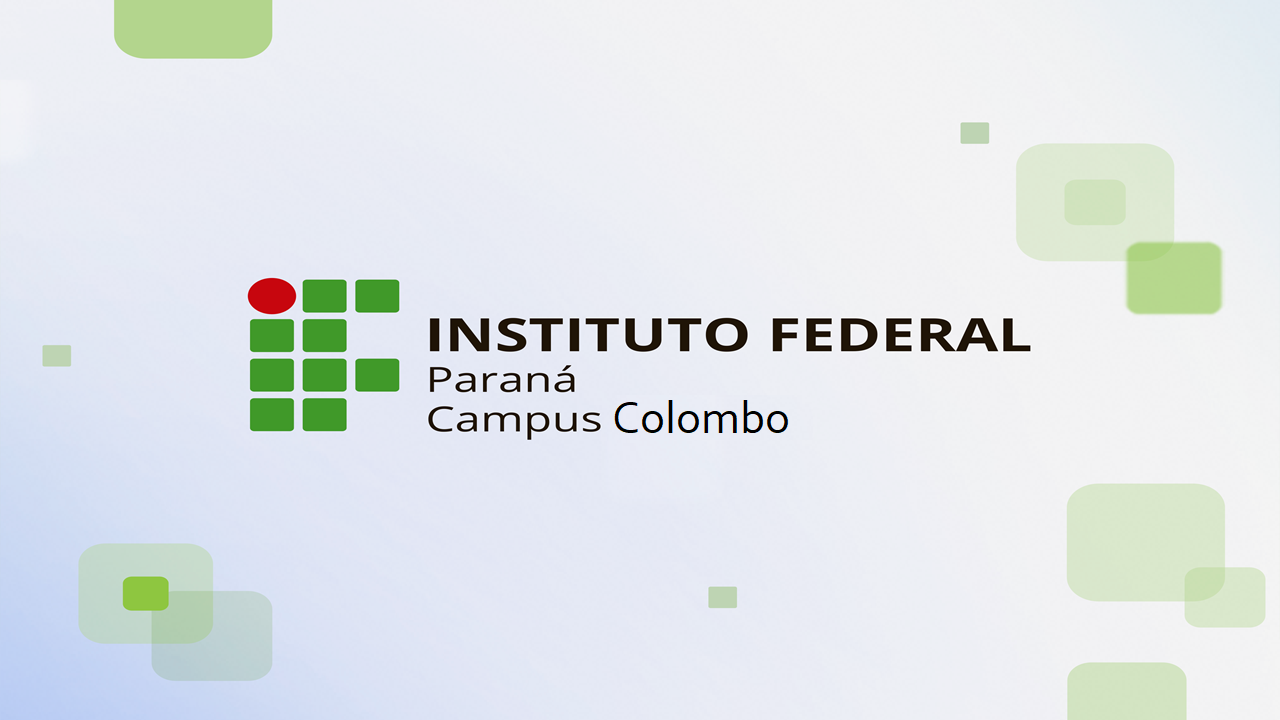 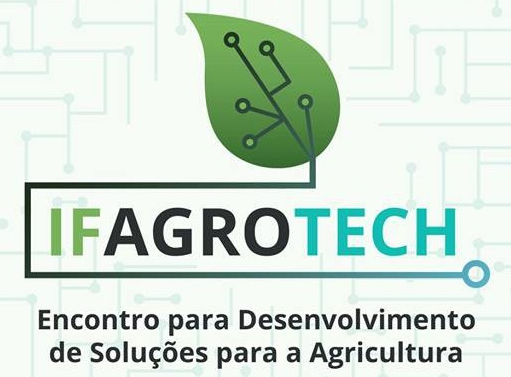 INSIRA O TÍTULO DO SEU PROJETO AQUI
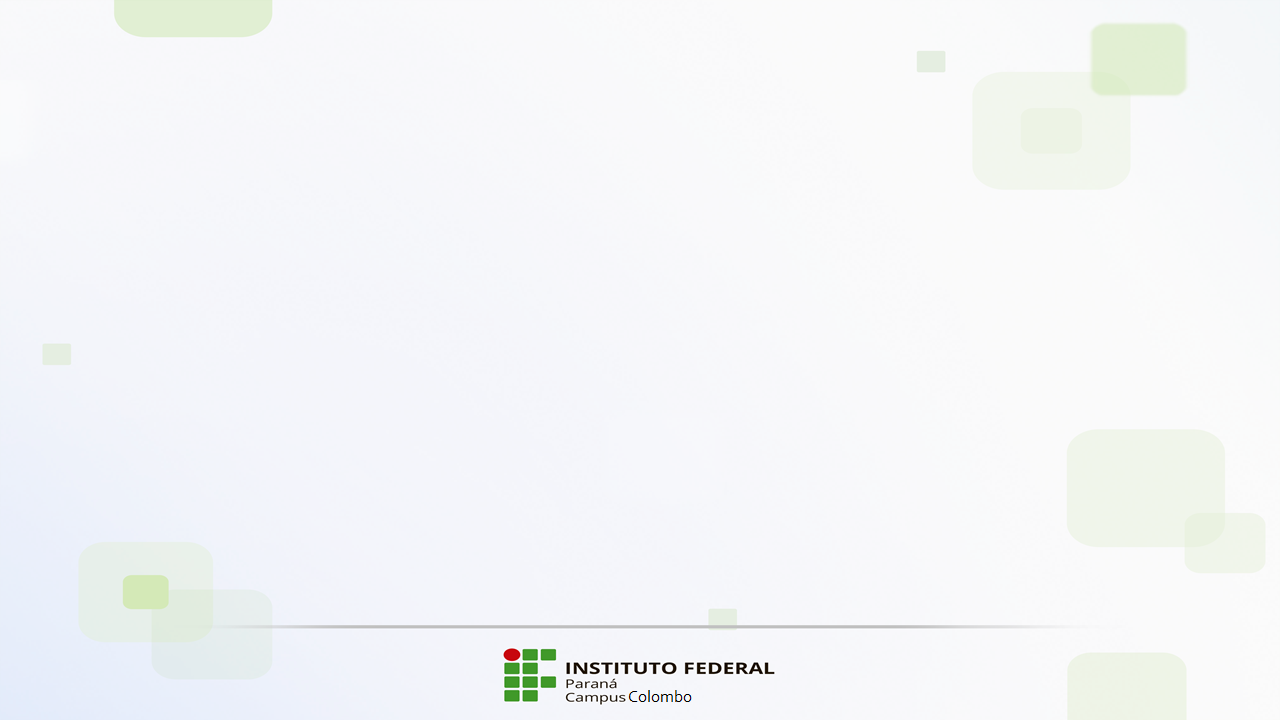 A apresentação deverá conter: 
Introdução;
Objetivos;
Metodologia;
Resultados (finais ou parciais);
Considerações finais

Recomendamos o uso de figuras, gráficos, tabelas – todos com legenda.
A formatação e disposição das informações da apresentação são de livre escolha do apresentador.
Mencionar apoio (CNPQ, Fundação Araucária), quando for o caso.
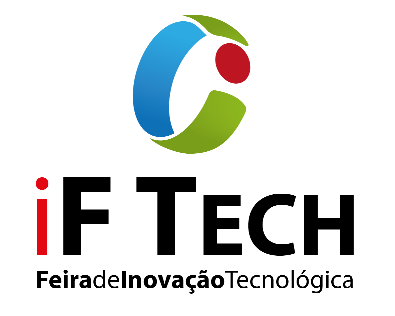